STEM –  технология, новая ступень в развитии детей дошкольного возраста
Выполнила: воспитатель Головатюк Е.Ю.
STEAM – образование один из основных мировых трендов
Оно основано на использовании междисциплинарного и прикладного подхода, а также на слиянии всех пяти направлений в единую систему развития. STEAM демонстрирует дошкольникам, как применять науку и искусство в жизнедеятельности. 
 Что такое STEАM? Если расшифровать, то получится следующее: S – science, T –technology, E – engineering, A – art, M – mathematics (естественные науки, технология, инженерное искусство, творчество, математика).
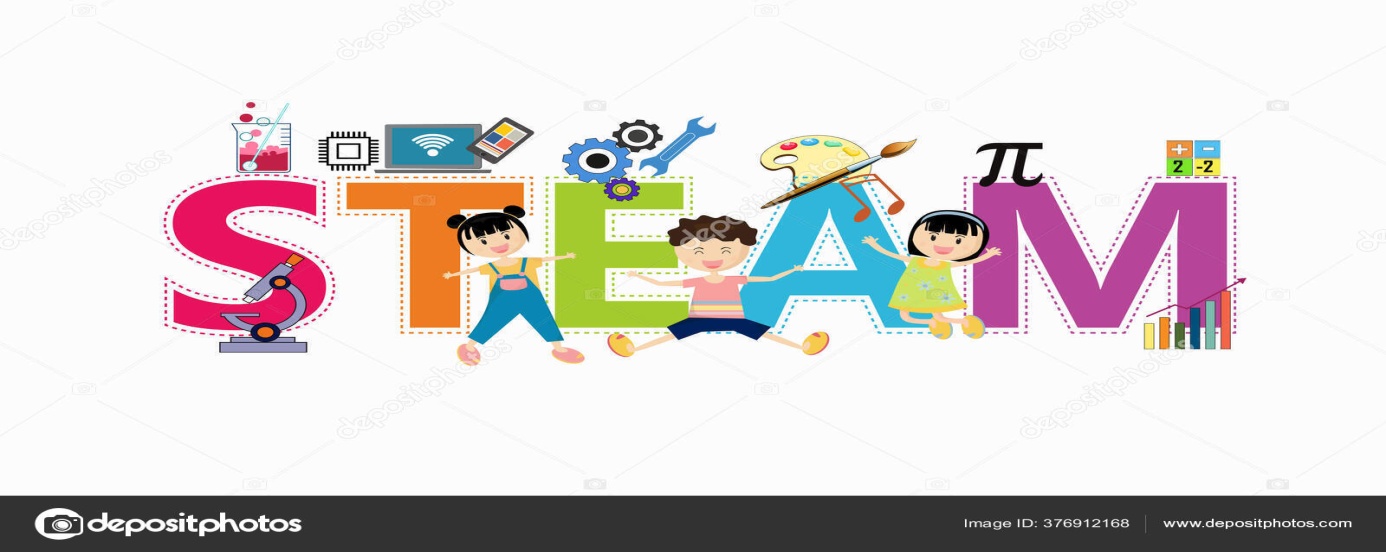 STEAM – образование- модульное направление образования, целью которого является  развитие интеллектуальных способностей ребенка с возможностью вовлечения его в научно исследовательское творчество. Включает в себя инженерию, технологию и математику. STEAM – образования детей дошкольного возраста ориентируется на ФГОС. Это позволяет сформировать познавательные интересы у детей к разным видам работы.
Как  в условиях дошкольной организации можно реализовать STEAM – образование? Через организацию проектной и экспериментально-исследовательской  деятельности. Обязательным условием успешной работы является создание актуальной предметно-пространственной среды, соответствующей целевым установкам. При этом объединяющими факторами могут выступать интеграция содержания различной деятельности дошкольников, пересечение в пространстве игровых пособий и материалов, доступность оборудования для самостоятельной деятельности, возможность демонстрации результатов.
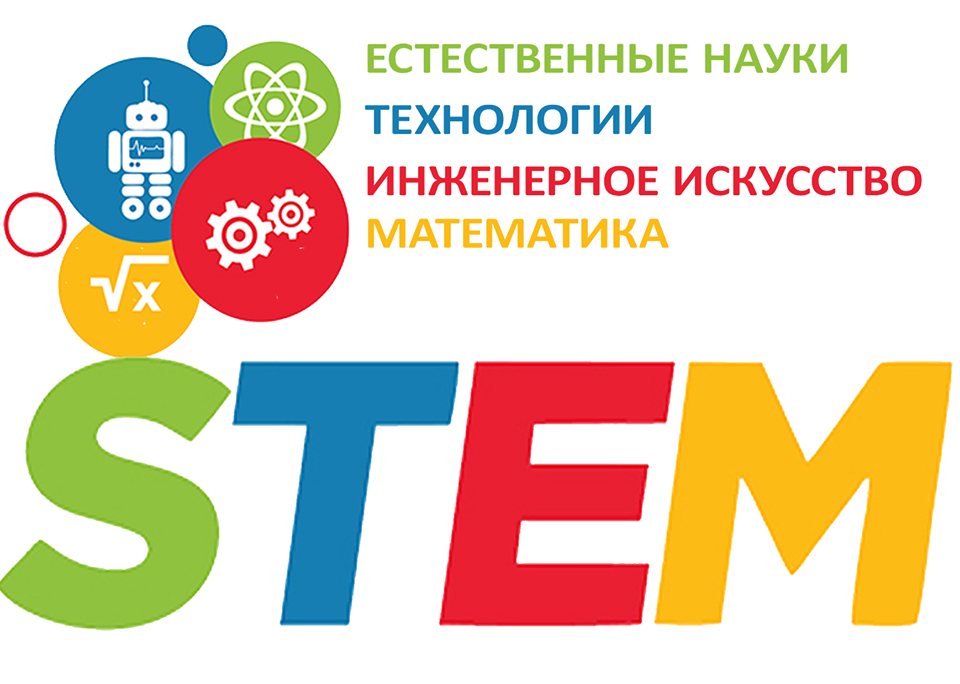 STEAM – образование состоит из шести модулей.Каждый модуль направлен на решение специфичных задач, которые при комплексном решении обеспечивают реализацию целей STEAM – образования: развитие интеллектуальных способностей в процессе познавательной – исследовательской  деятельности  и вовлечения в научно –техническое творчество детей  дошкольного возраста.
1.Образовательный модуль «Дидактическая система Ф. Фрёбеля»-Экспериментирование с предметами окружающего мира-Освоение математической действительности путём действий с геометрическими телами и фигурами-Освоение пространственных отношений-Конструирование в различных ракурсах и проекциях
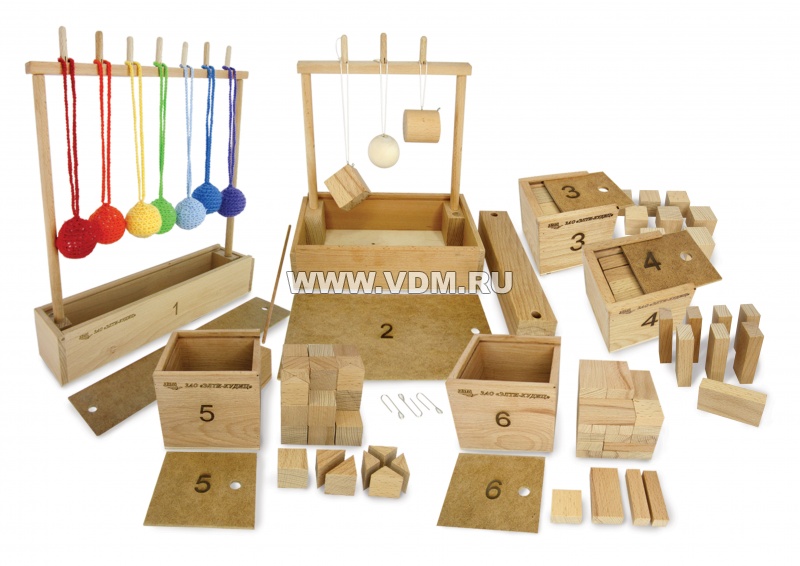 2.Образовательный модуль  «LEGO-конструирование»-способность к практическому и умственному экспериментированию, обобщение, речевому планированию и речевому комментированию процесса и результата собственной деятельности;-свободное владение родным языком (словарный состав, грамматический строй речи, фонетическая система, элементарные представления о семантической структуре);-умение создавать новые образы, фантазировать, использовать аналогию и синтез;
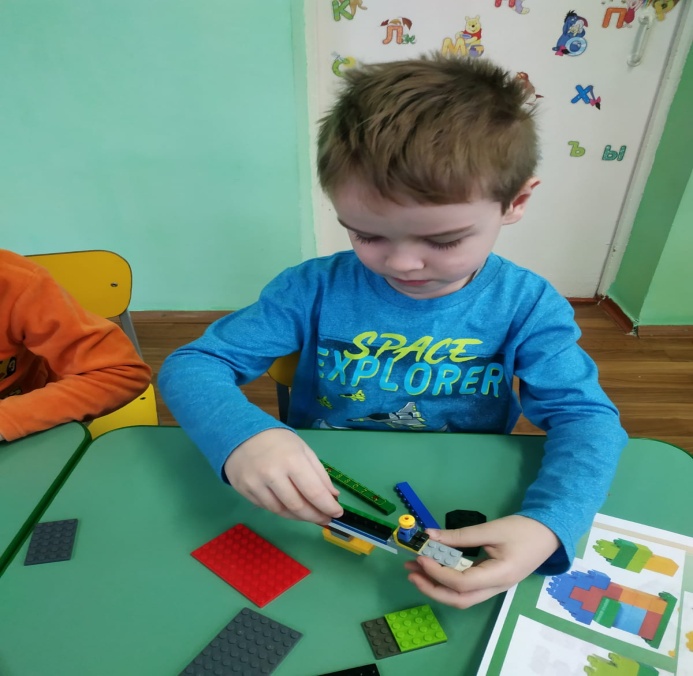 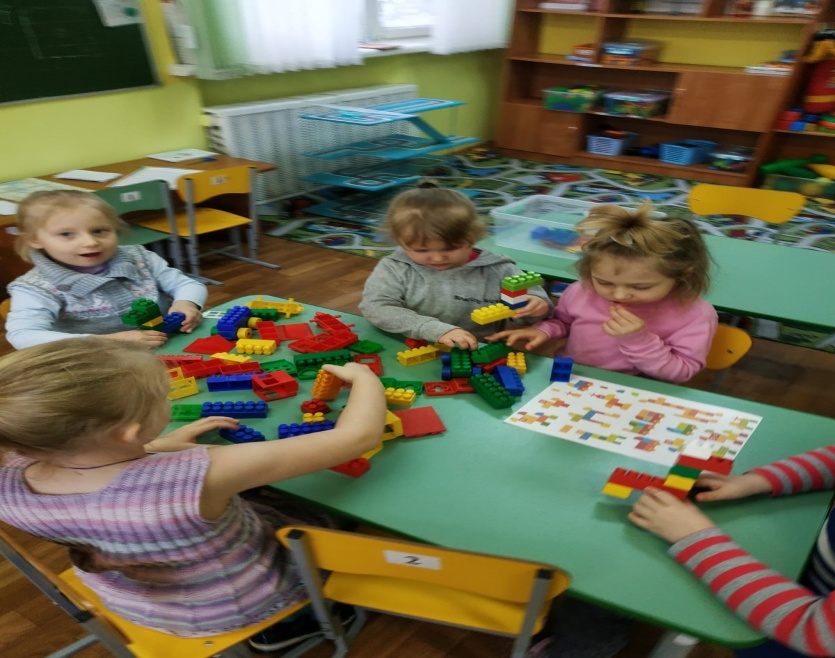 3.Образовательный  модуль «Математическое развитие»Комплексное решение задач математического развития с учётом возрастных и индивидуальных особенностей детей по направлениям: величина, форма, пространство, время, количество и счёт
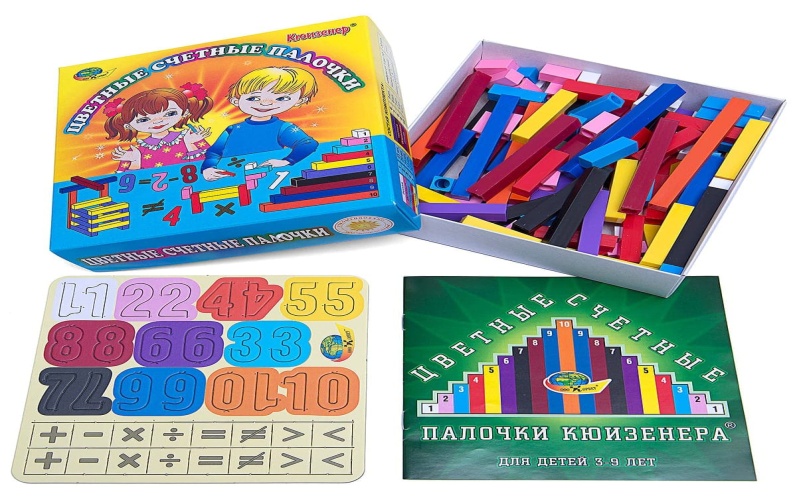 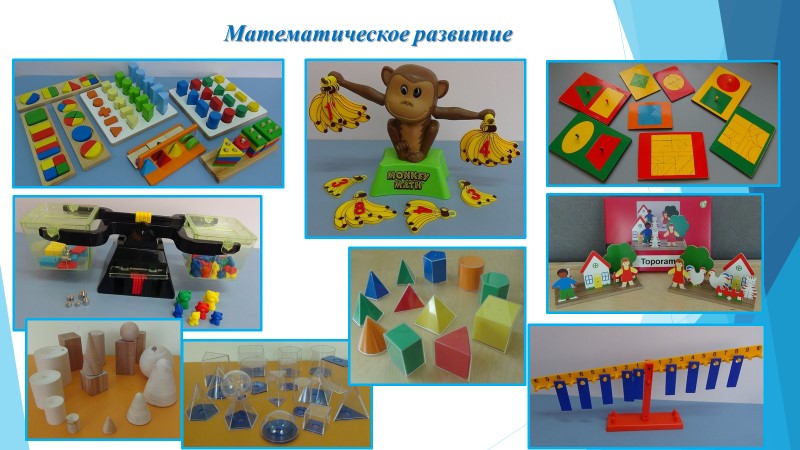 4.Образовательный модуль «Робототехника»-развитие логики и алгоритмического мышления;-формирование основ программирования;-развитие способностей к конструированию и моделированию; -развитие способности к абстрагированию и нахождению закономерностей; умение быстро решать практические задачи
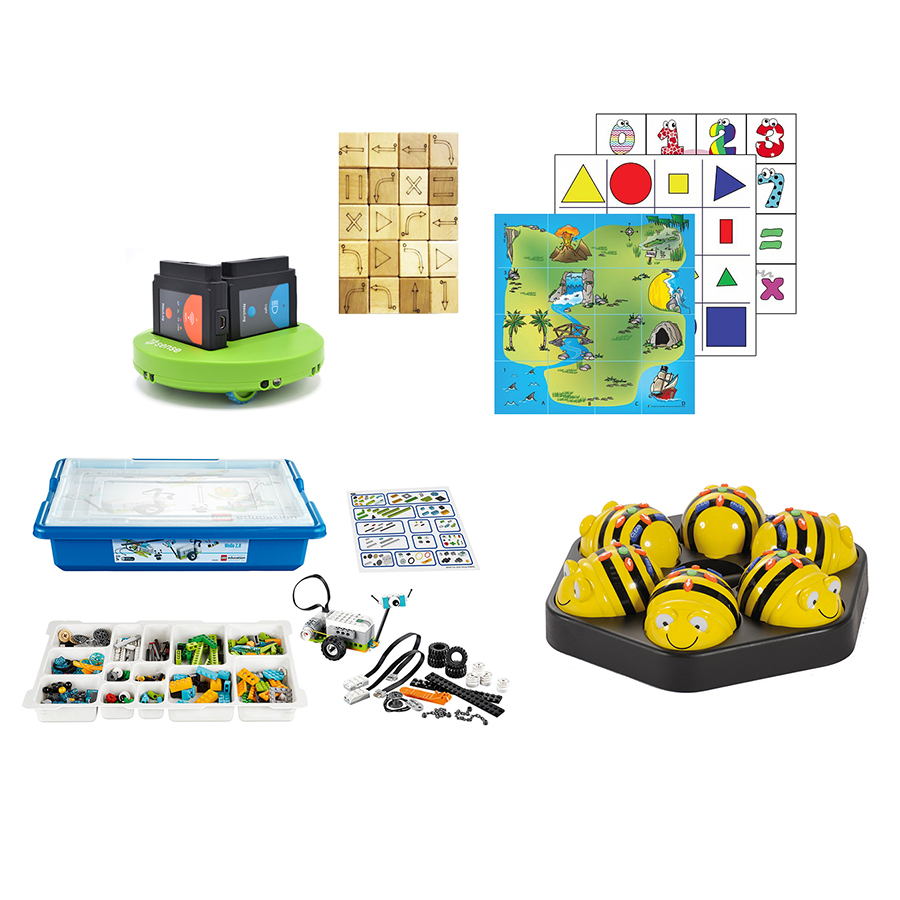 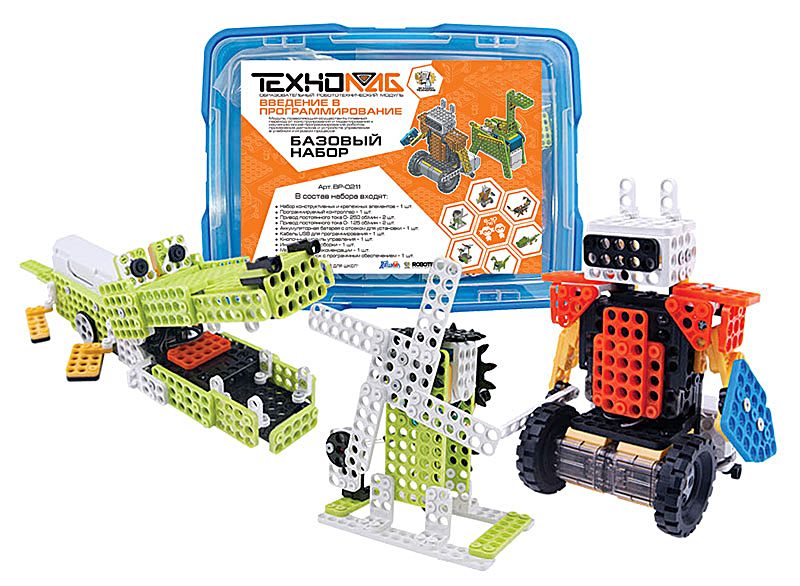 5.Образовательный  модуль  «Мультстудия “Я творю мир”»-освоение ИКТ и цифровых технологий;-освоение медийных технологий;-организация продуктивной деятельности на основе синтеза художественного и технического творчества.
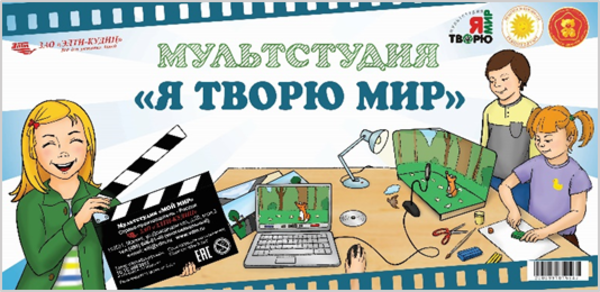 6.Образовательный модуль «Экспериментирование с живой и неживой природой»-Формирование представлений об окружающем мире в опытно-экспериментальной деятельности;-осознание единства всего живого в процессе наглядно-чувственного восприятия;-формирование экологического сознания
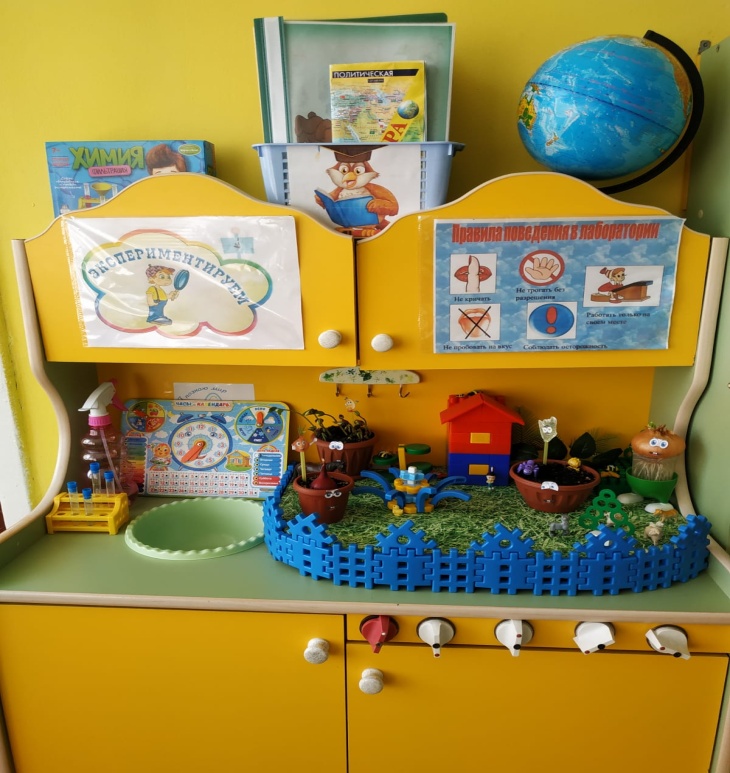 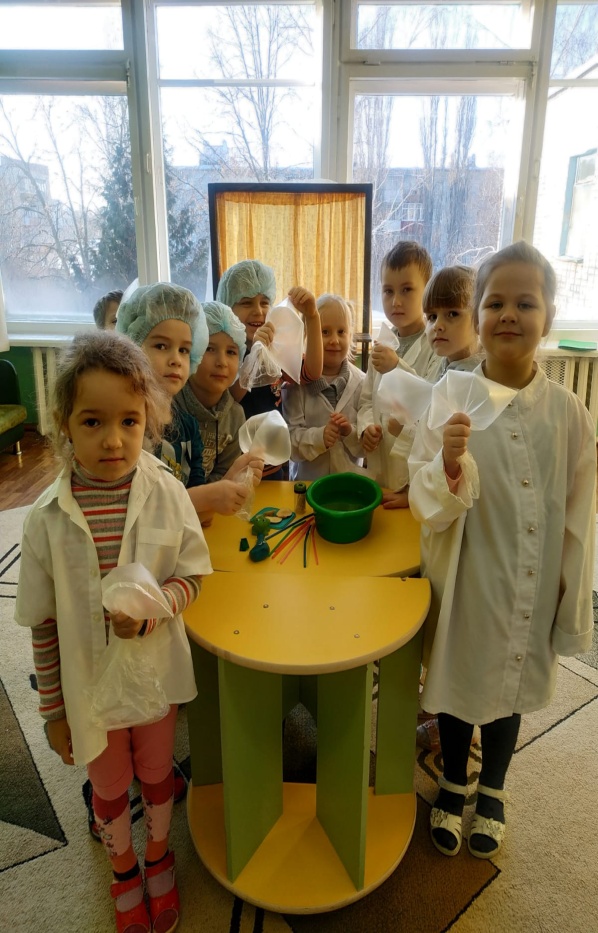 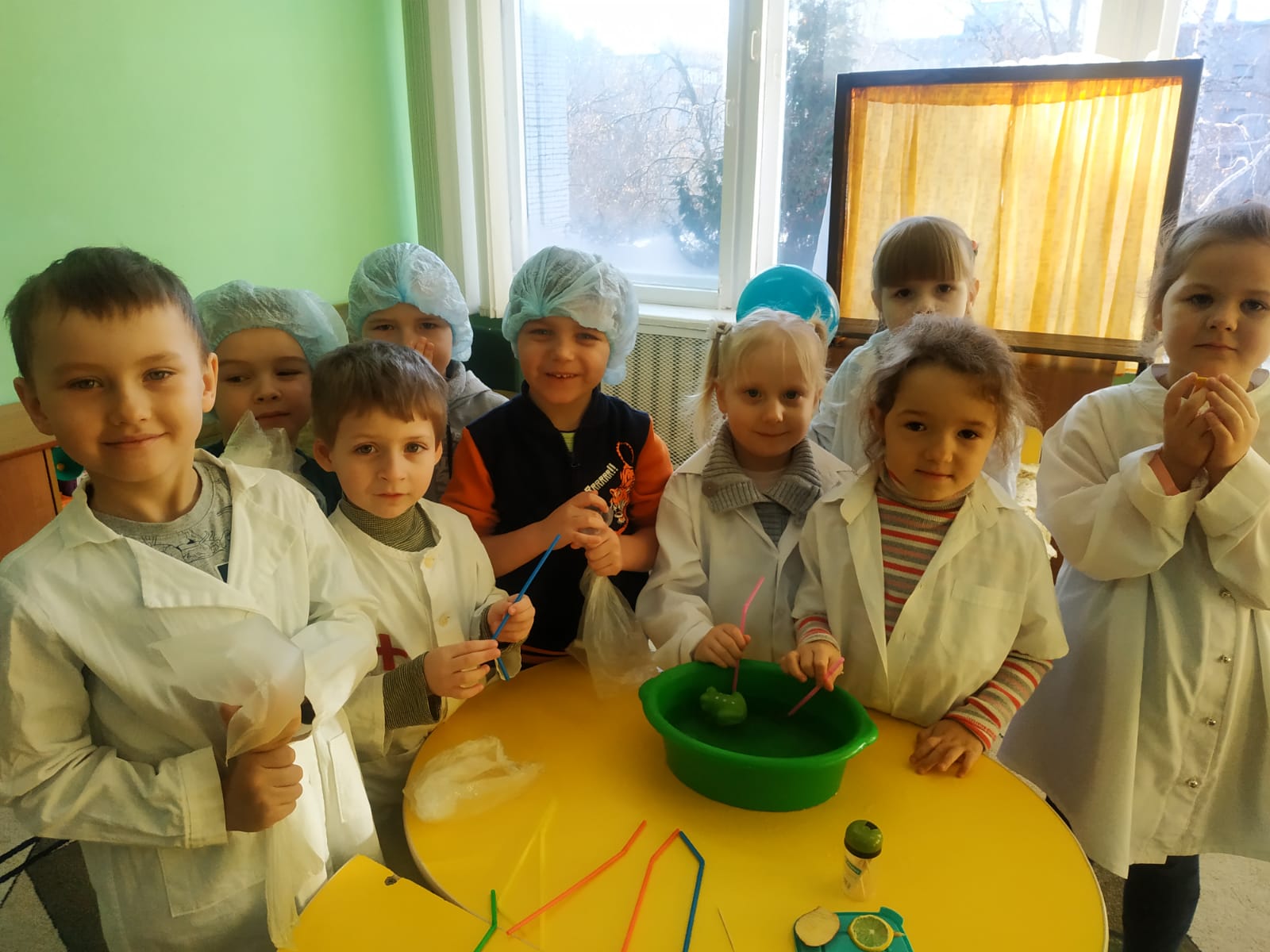 ПРЕИМУЩЕСТВА STEM-ТЕХНОЛОГИЙ

* Трансформированность, техничность привлекает внимание детей и способствует повышению у них интереса к изучаемому материалу

*Обеспечивает наглядность, игрушками, которые способствуют восприятию и лучшему запоминанию материала

*«SТЕМ» игрушки – это дополнительные возможности работы с детьми, имеющими ограниченные возможности

*Активная коммуникация и командная работа

* Развитие интереса к техническим дисциплинам
Нам есть, над чем работать!
                               Нам есть, с кем играть!
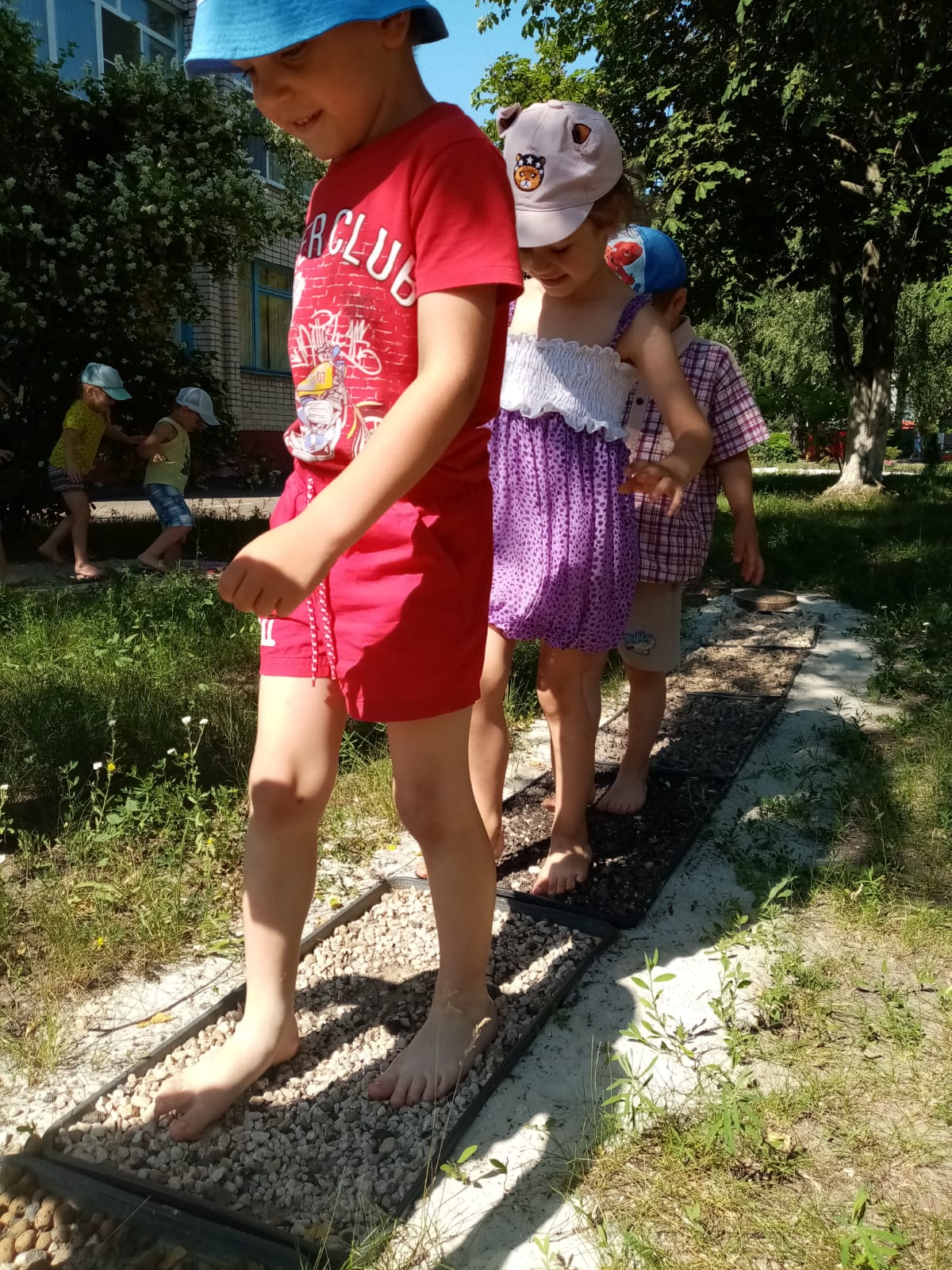 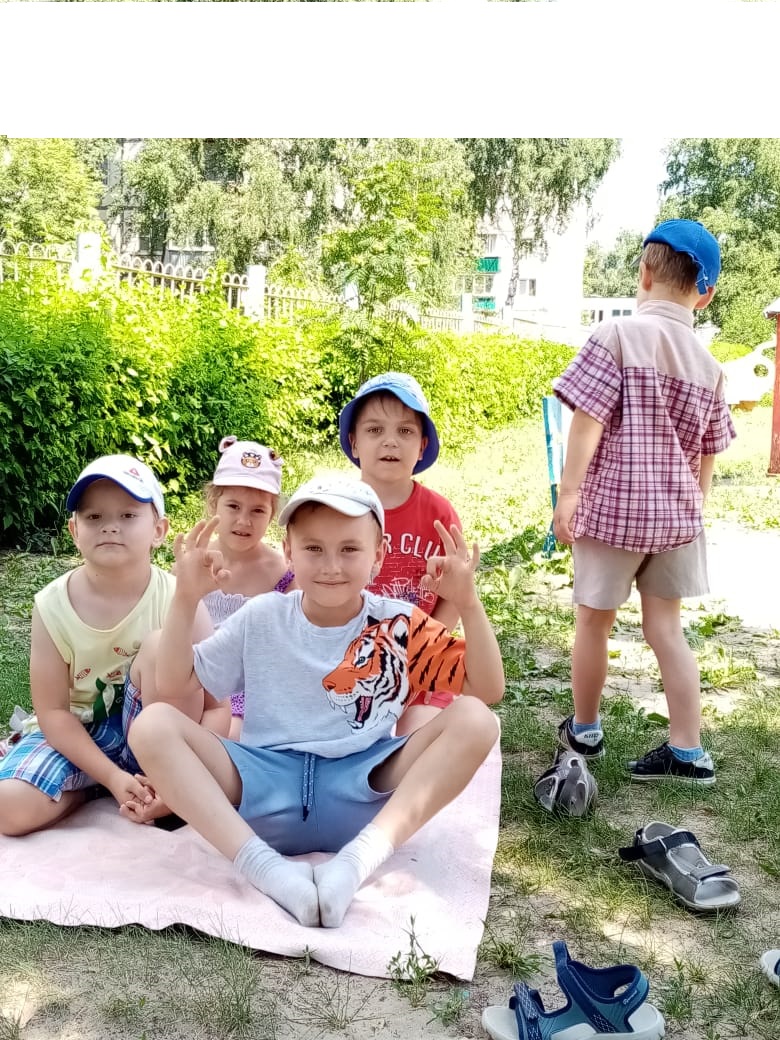